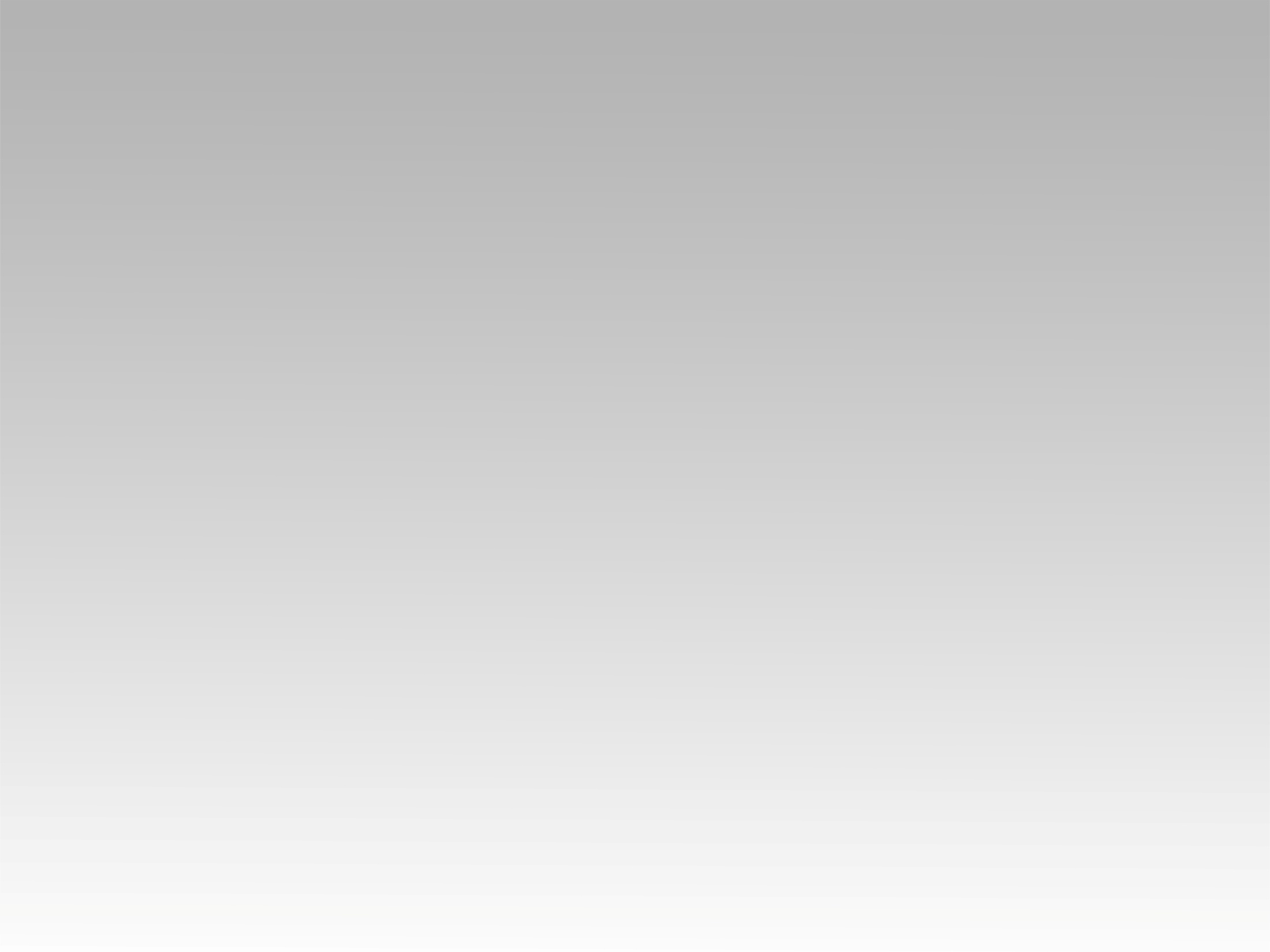 تـرنيــمة
احمدوا الربَّ لأنه صالحٌ
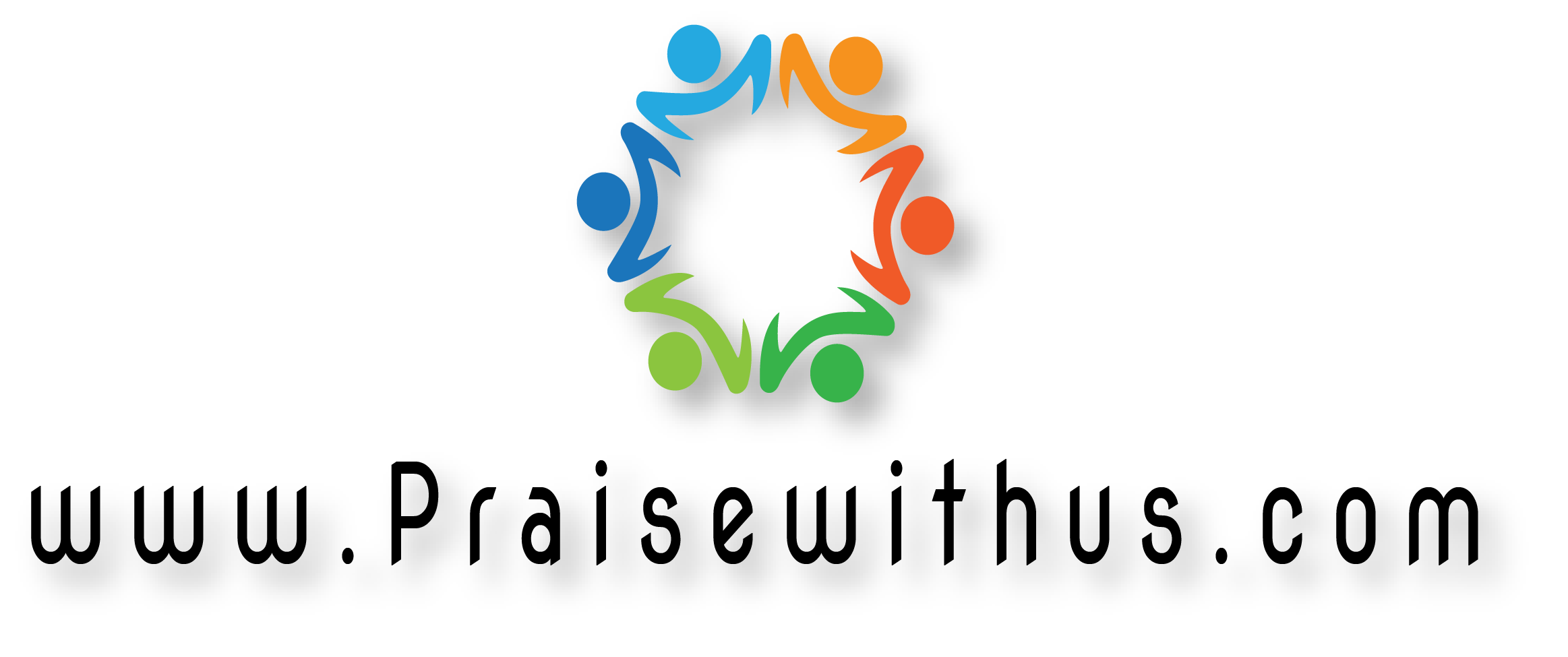 1-احمدوا الربَّلأنه صالحٌلأن رحمتَهإلى الأبد تدوم
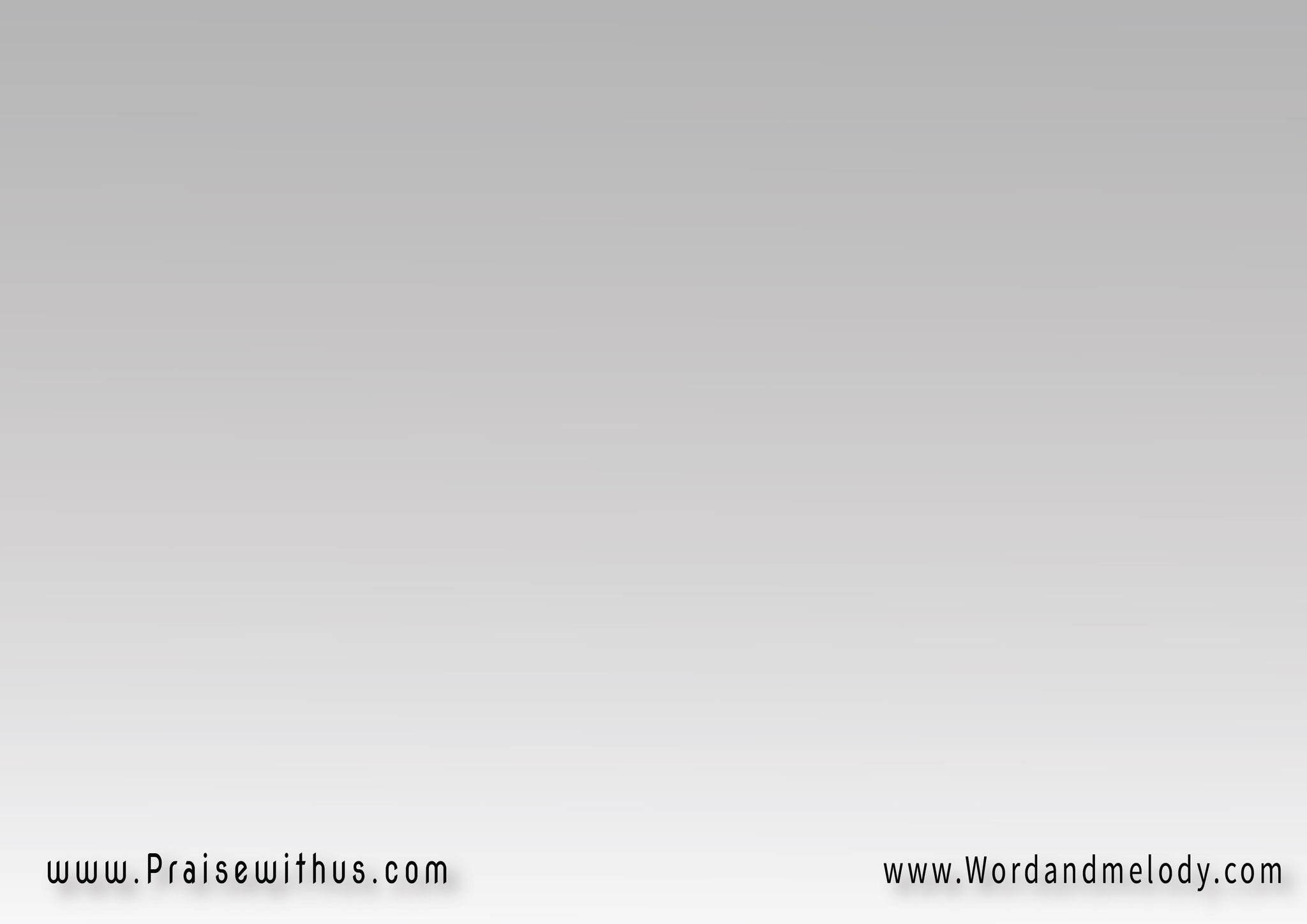 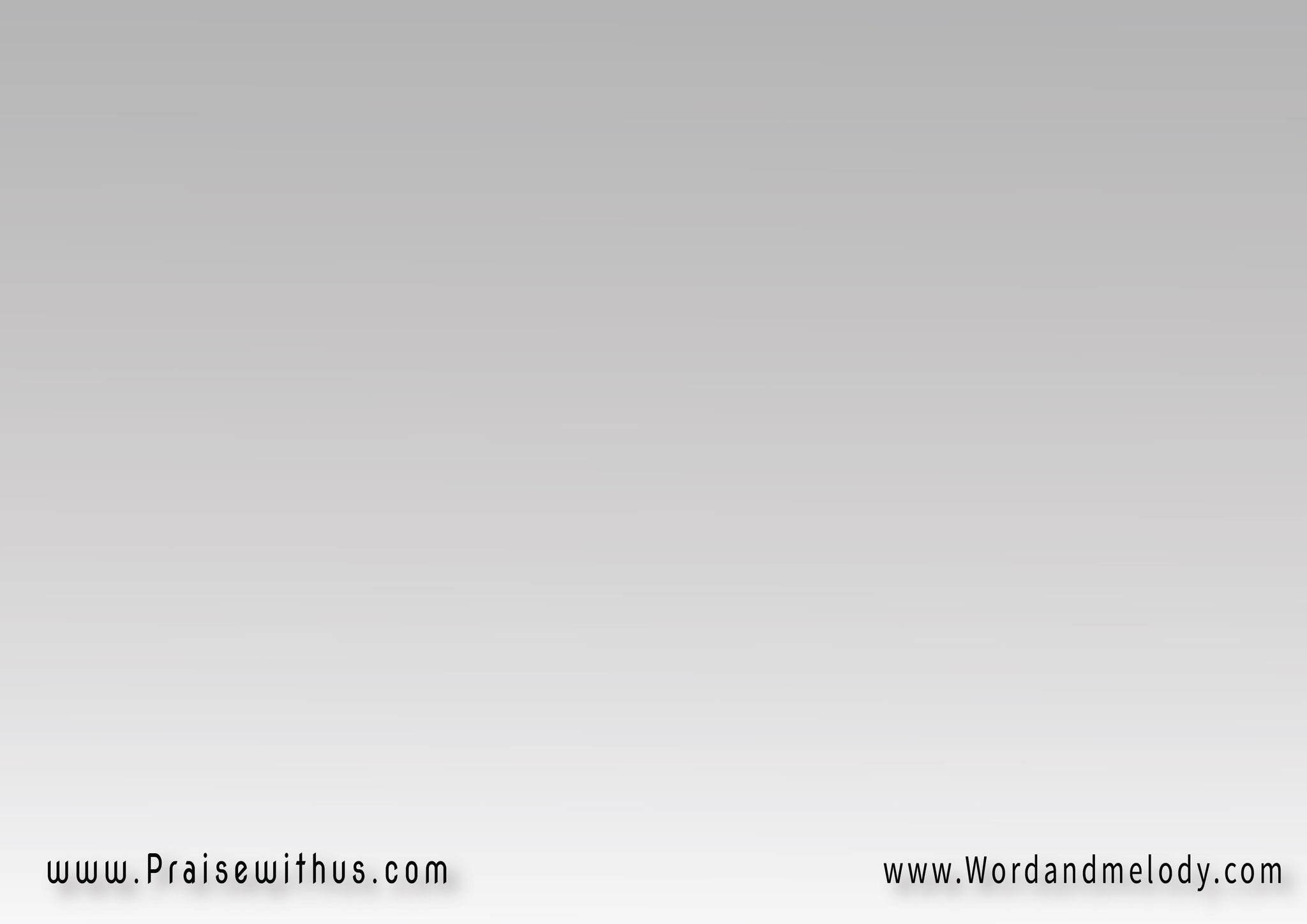 قل يا اسرائيلرحمتَه إلى الأبدقل يا بيت هارونرحمته إلى الأبد
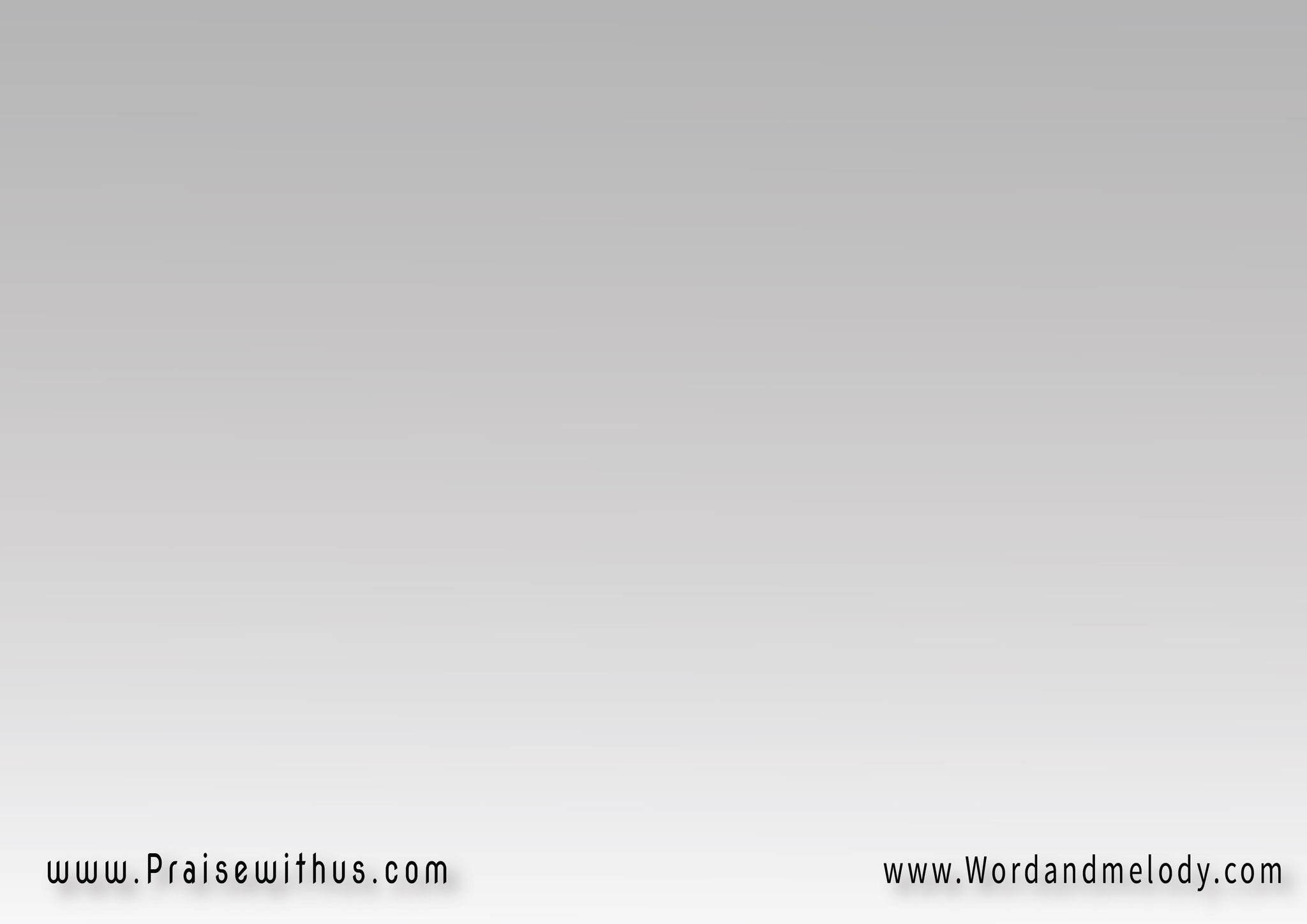 قولوا يا خائفيهرحمته إلى الأبدقولوا يا قديسيهرحمته إلى الأبد
2- دعوت الربَّ في ضيقيفأجاب ورحبنيراعي فلا أخافماذا يصنع إنسان بي؟
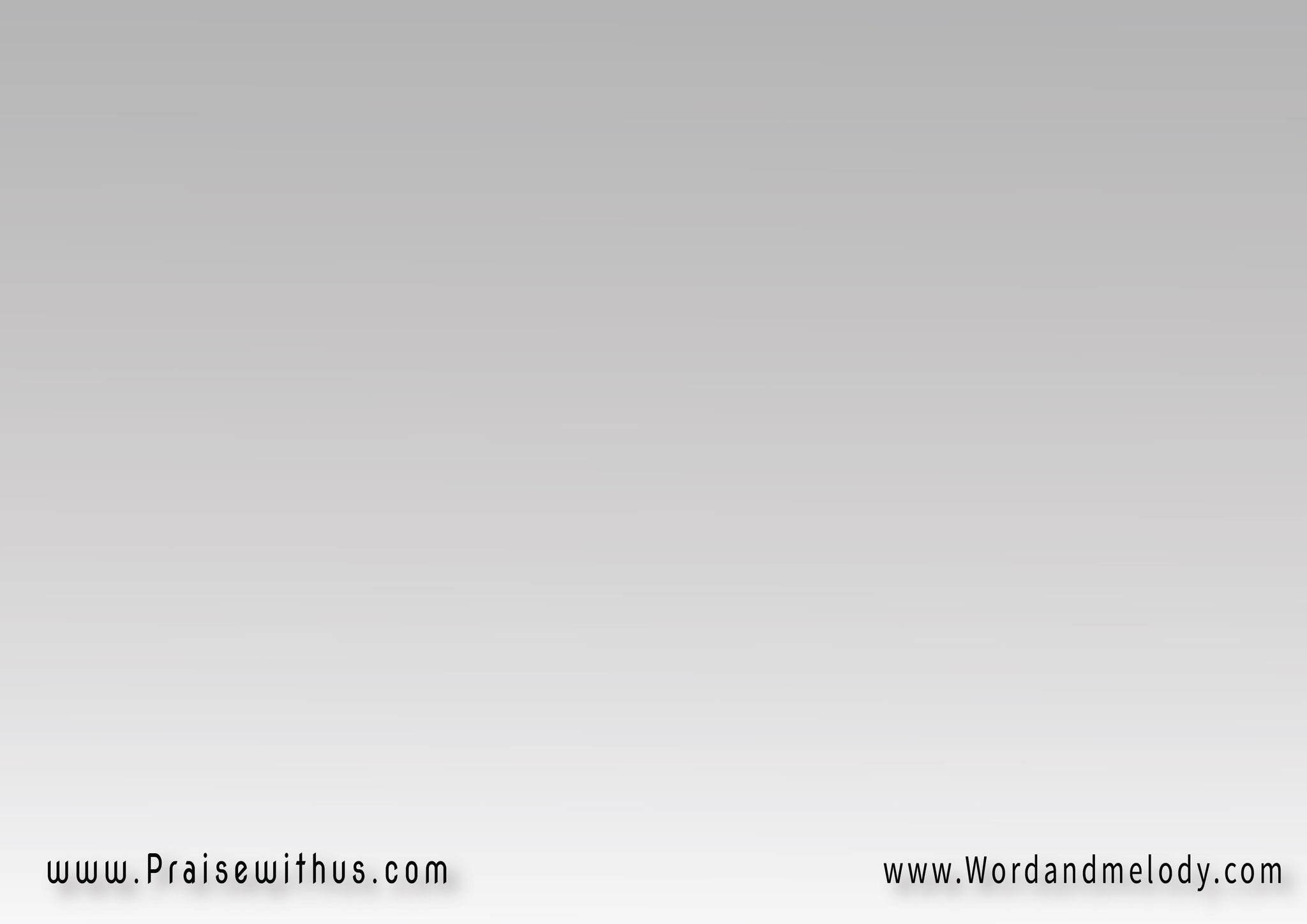 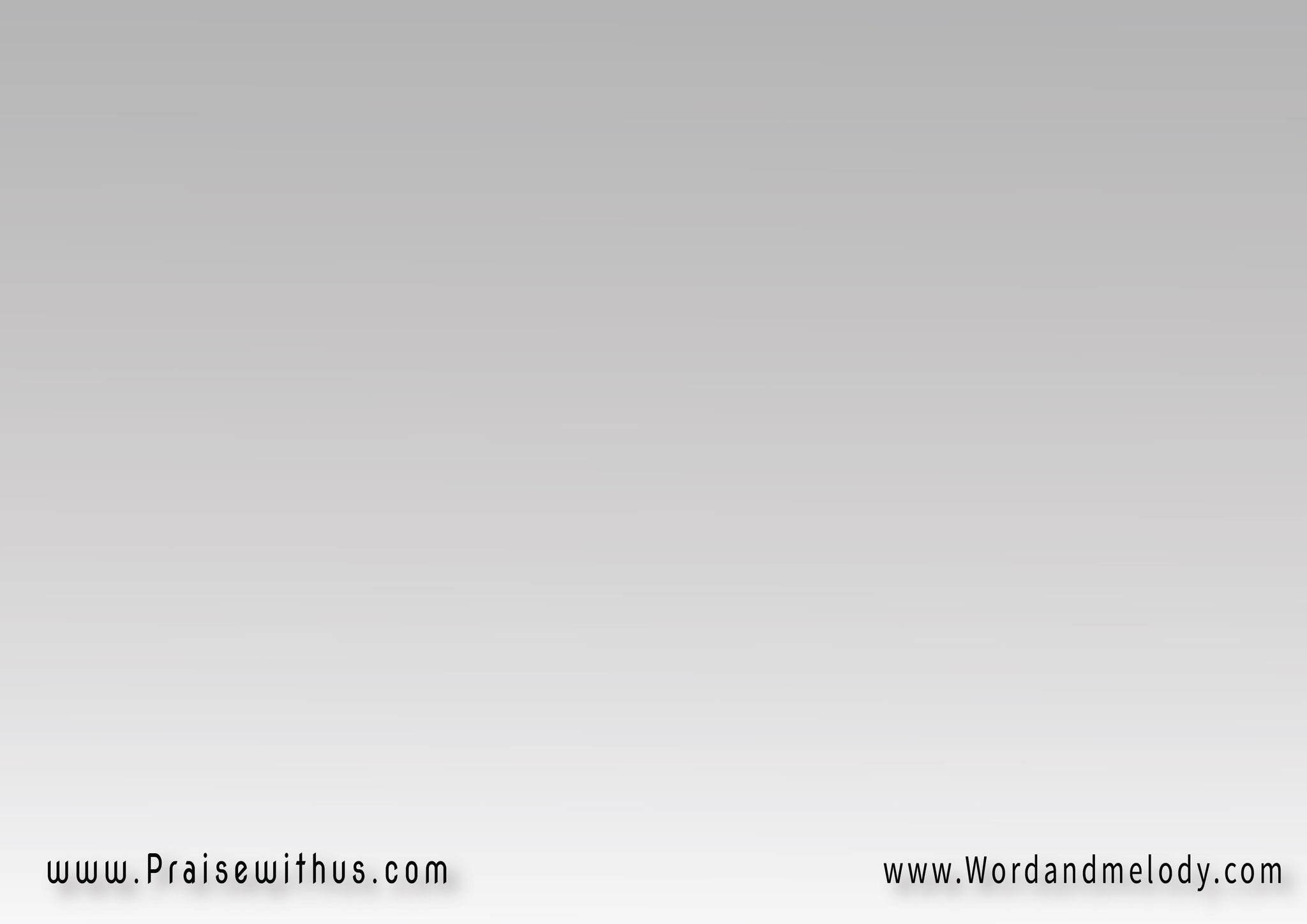 الربُّ معي ومعينيوسأرى بأعدائييحميني وخيرٌ ليمن سندةِ البشر
3- الاحتماءُ بربيخيرٌ م الإتكالعلى ذراع إنسانأو عظماء الرجال
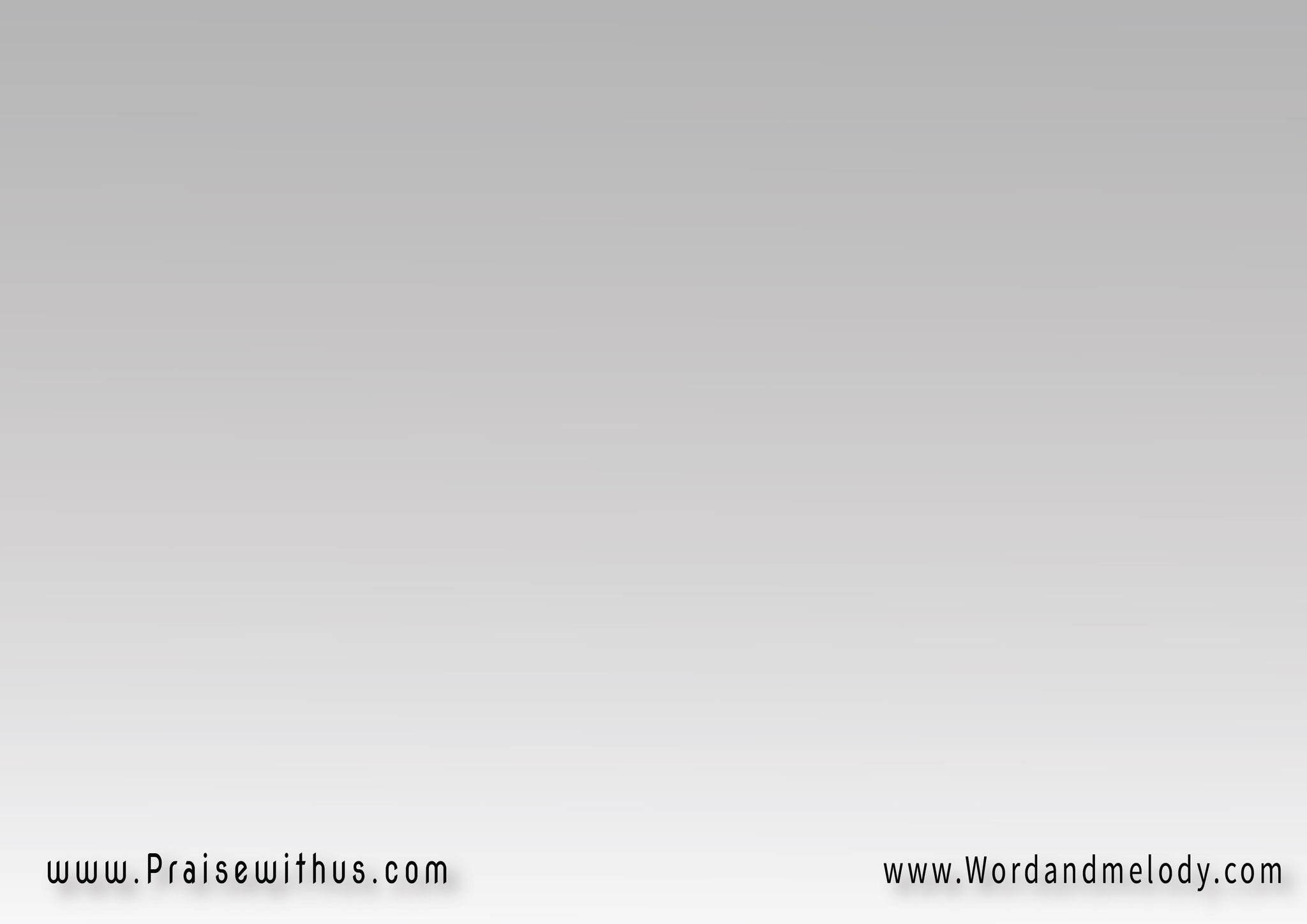 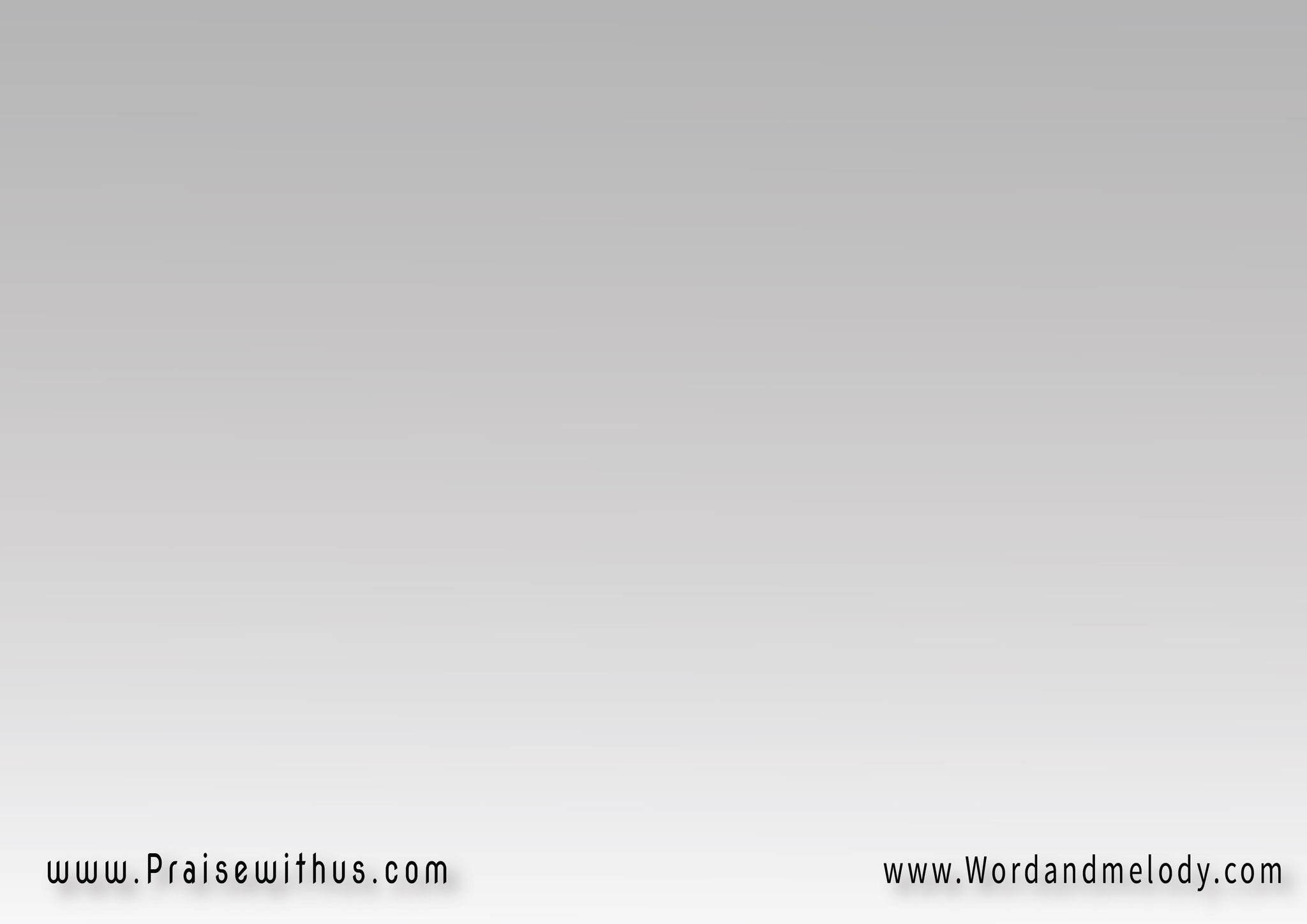 كل الأمم حاوطونيباسم الربِّ أبيدهمومن كل جهة وحاصرونيباسم الرب أبيدهم
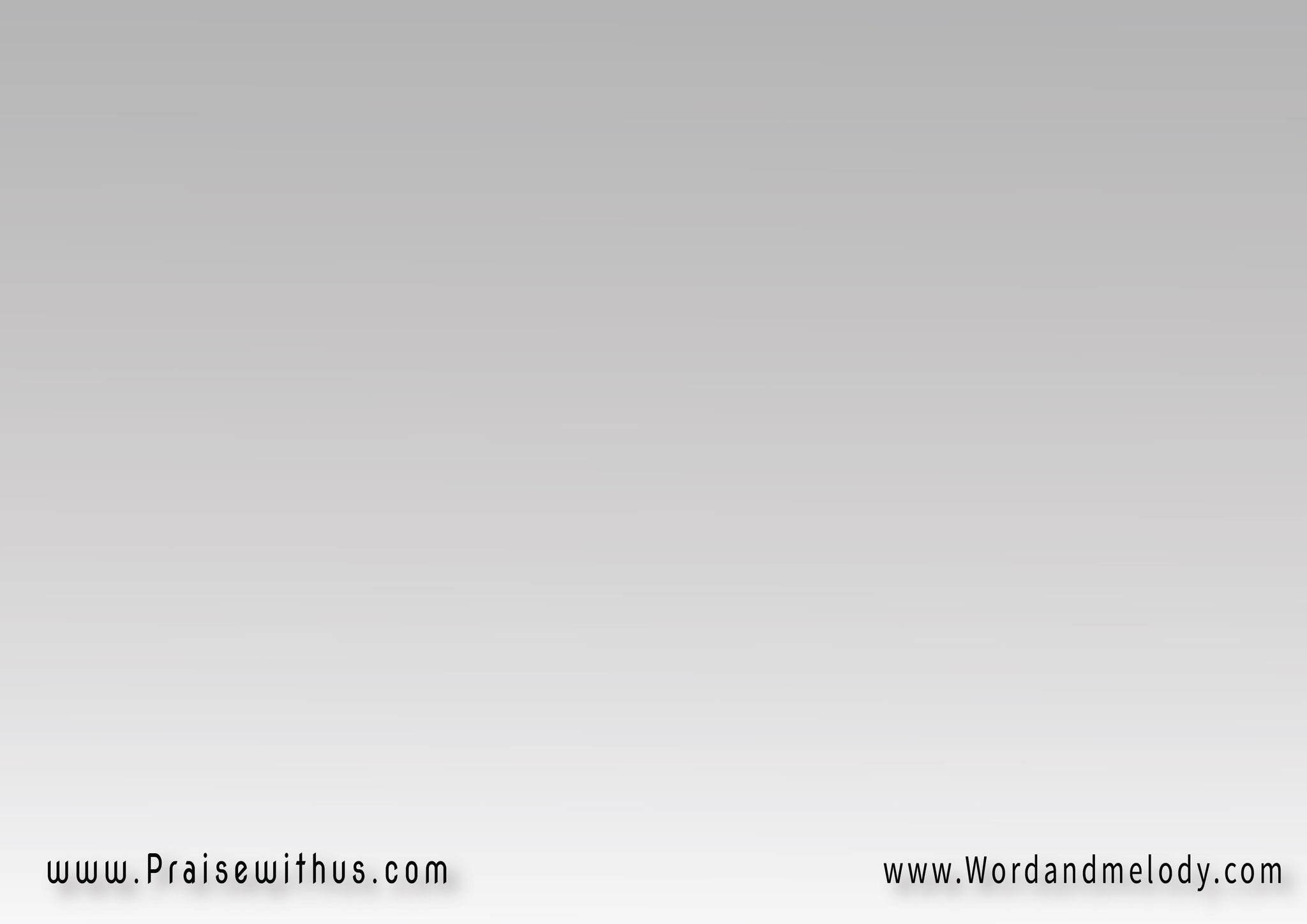 كالنحل أحاطوا بيباسم الرب أبيدهمانطفأوا كنار الشوكاسمُ الرب أبادَهم
4-دفعوني لإسقاطيوالربُّ سندنيقوتي وترنميالربُّ وهو خلاصي
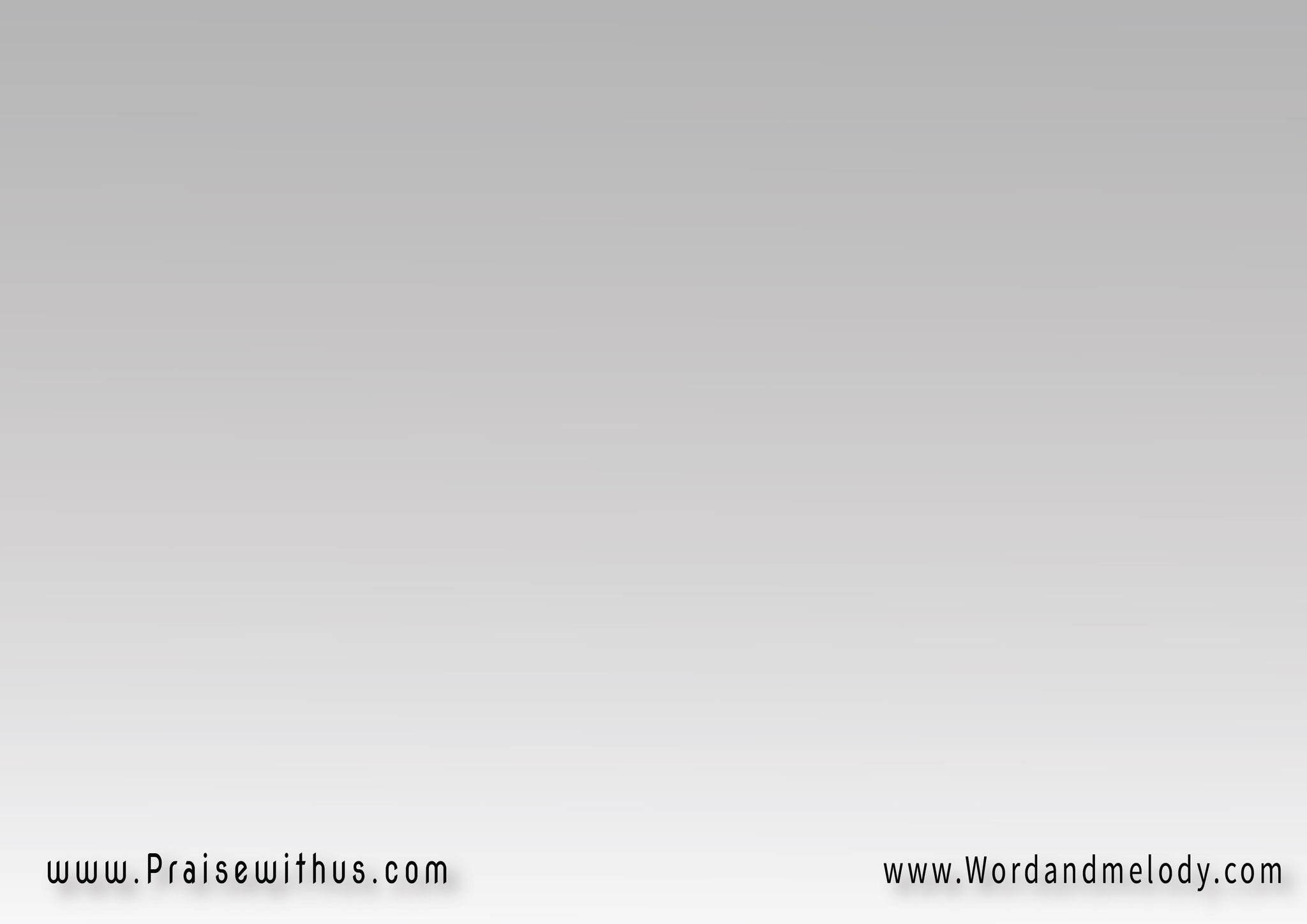 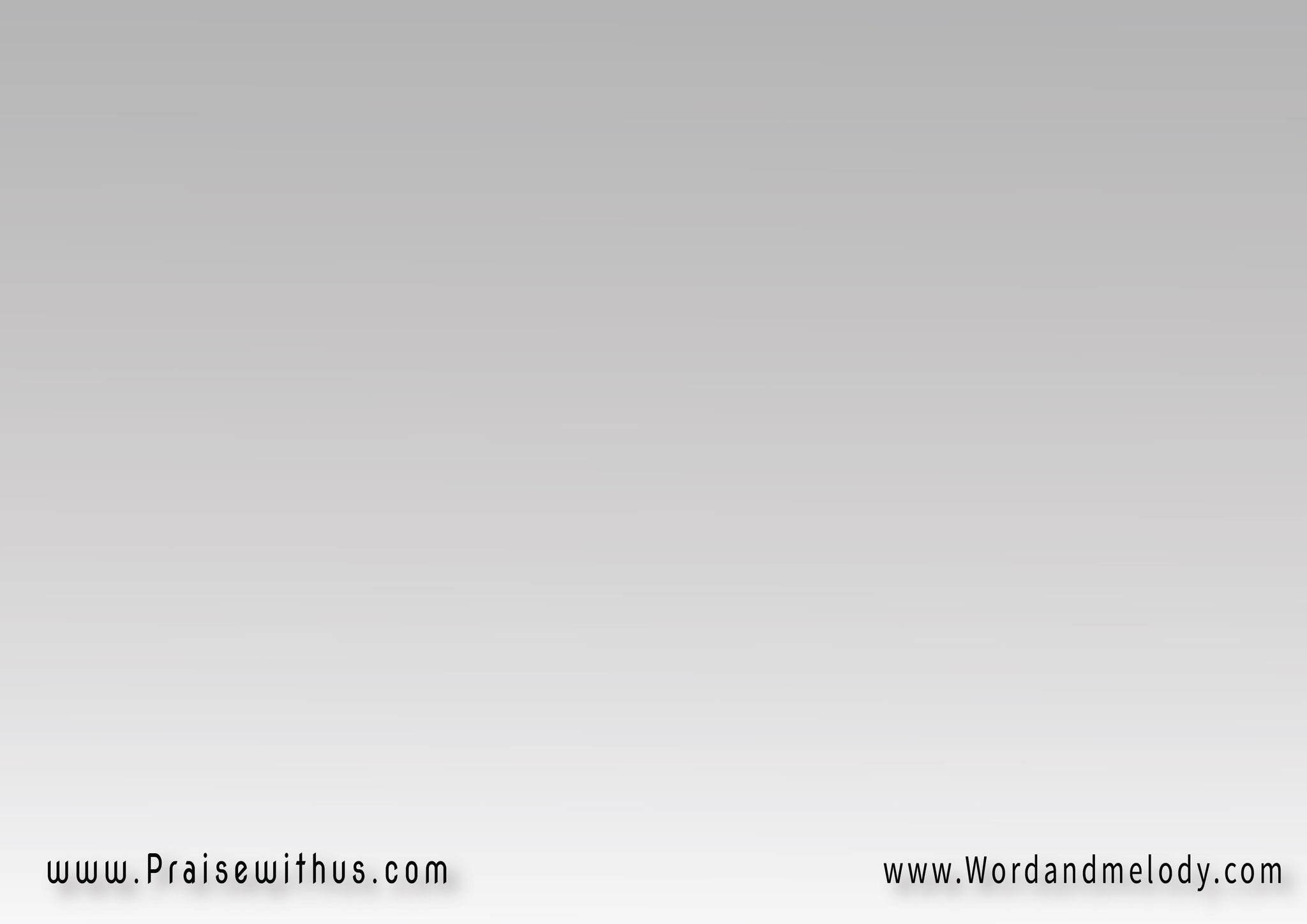 هذه ترنيمة الخلاصفي خيام الأبرار"يمين الرب قديرة يمين الرب عالية"
5-لا أموت بل أحياوأحدث باسمهوبأعمال الربِّوبشخصهِ
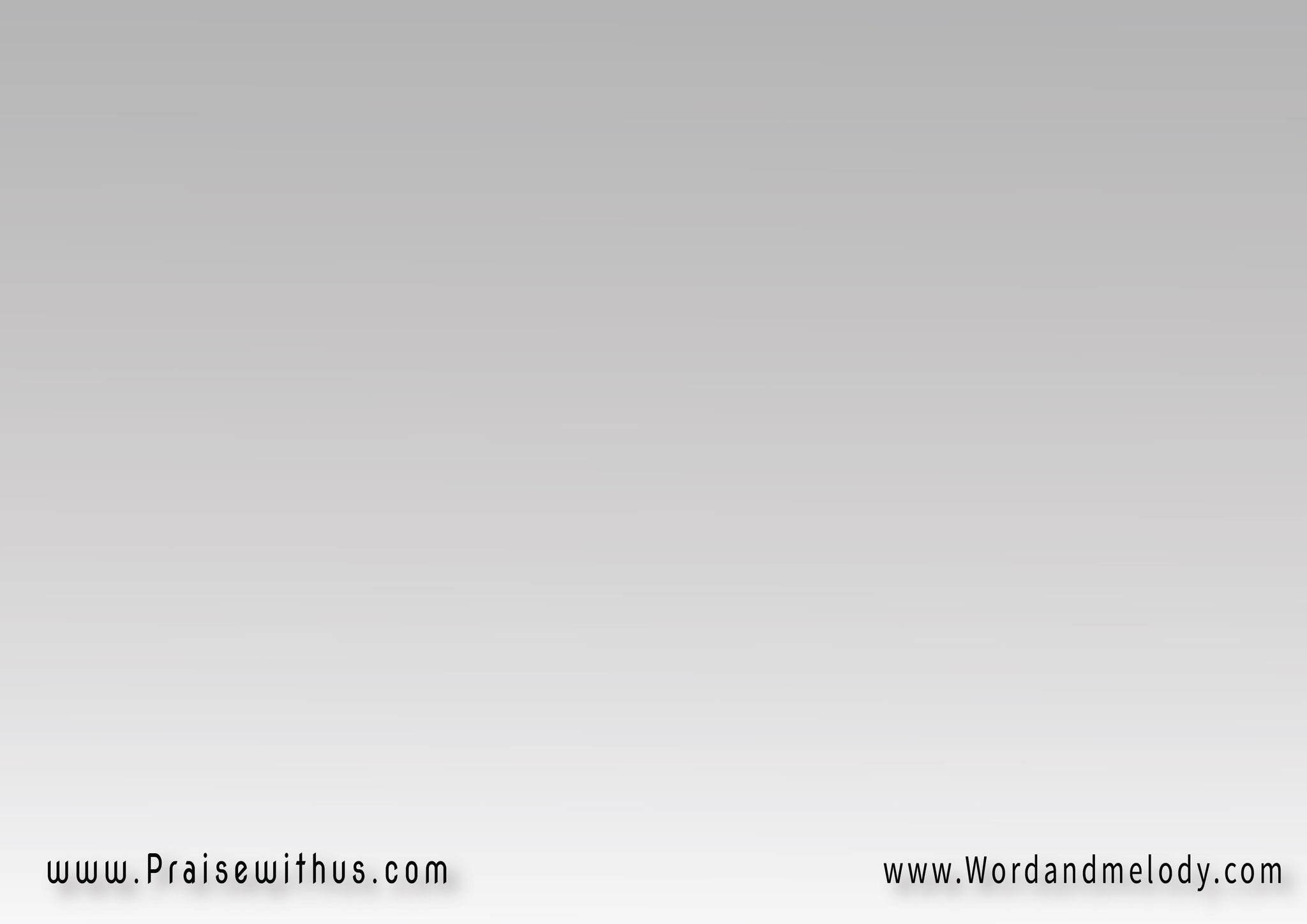 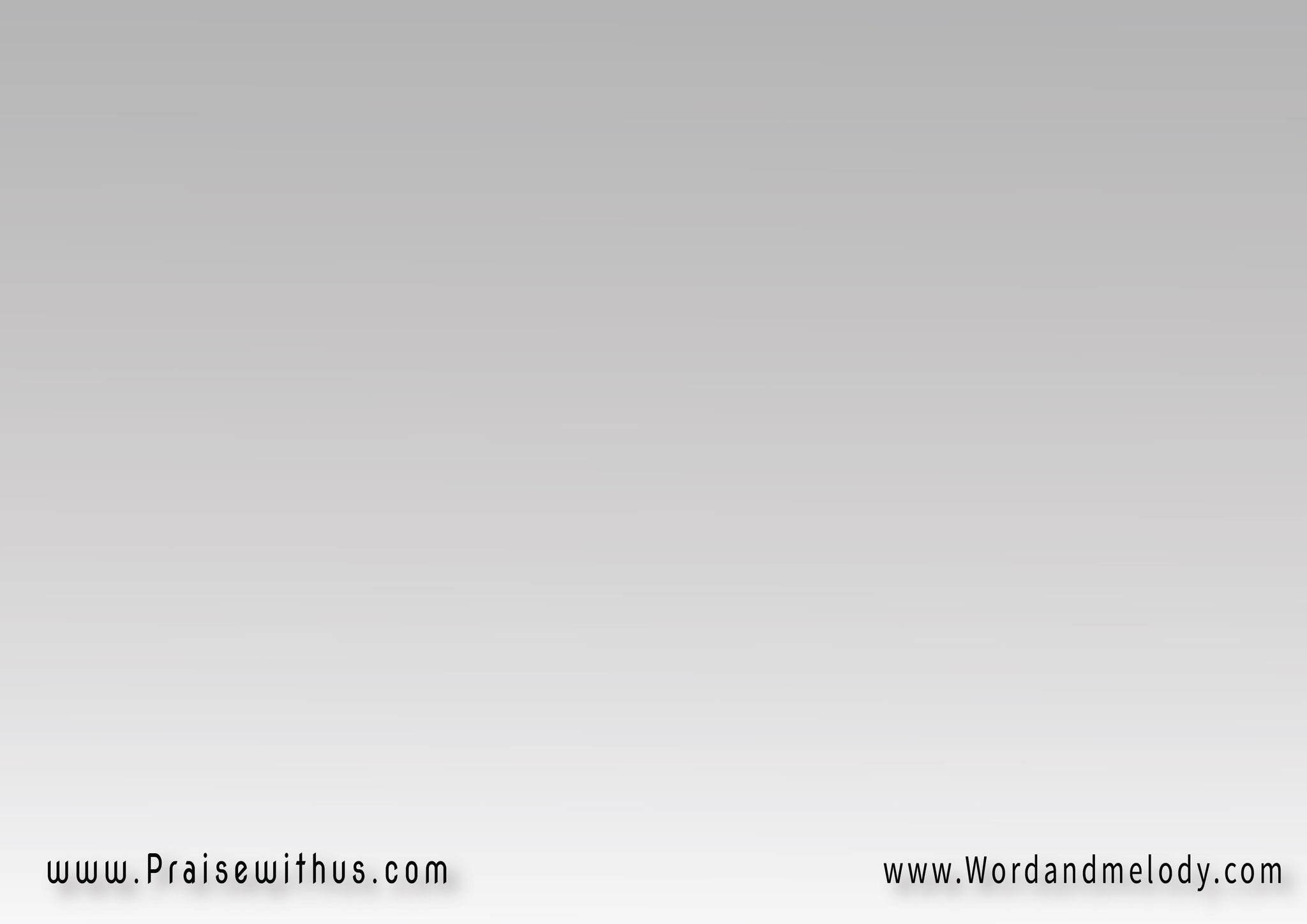 تأديباً أدبنيالربُّ فهو أبيأمَّا إلى الموتِّأبدا لم يسلمني
6- افتحوا لي أبوابَالبرِّ والصدِّيقأدخلُ وأسبِّحِالربَّ الحميد
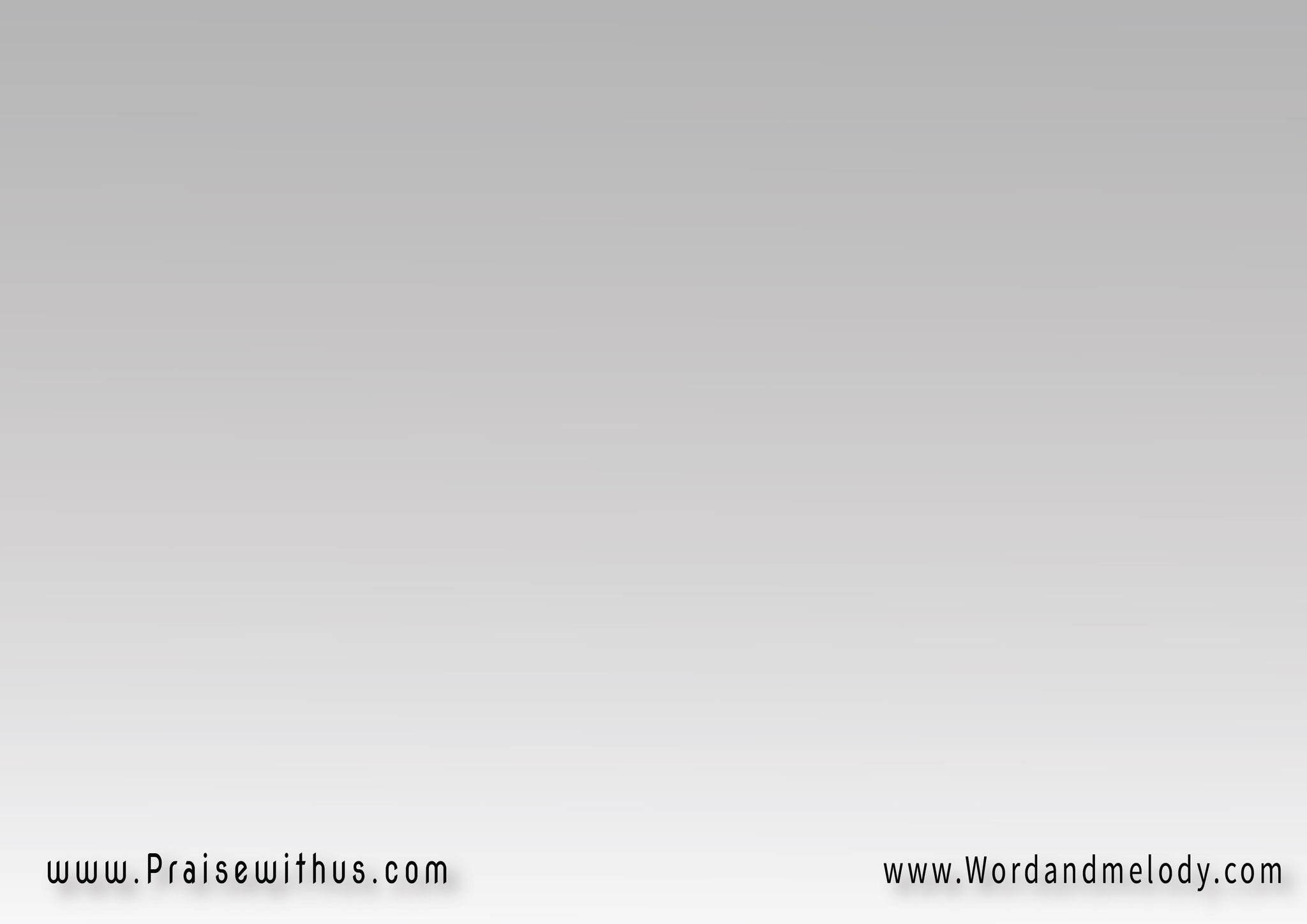 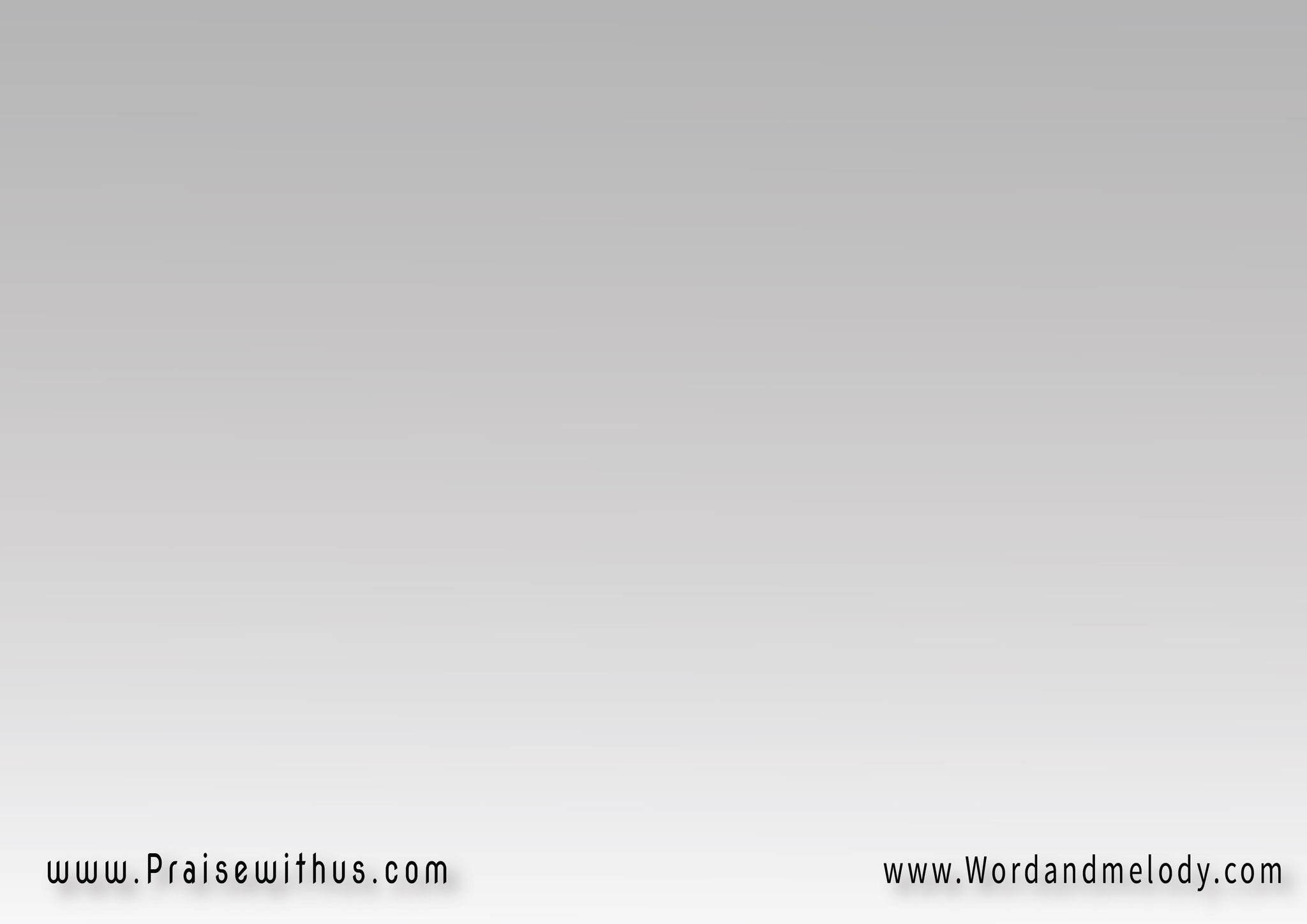 هذه الأبوابللرب القدوسويدخلُ فيهامن لبس القدوس
7-أحمدك لأنكاستجبتَ ليوصرت خلاصاليَ وأعنتني
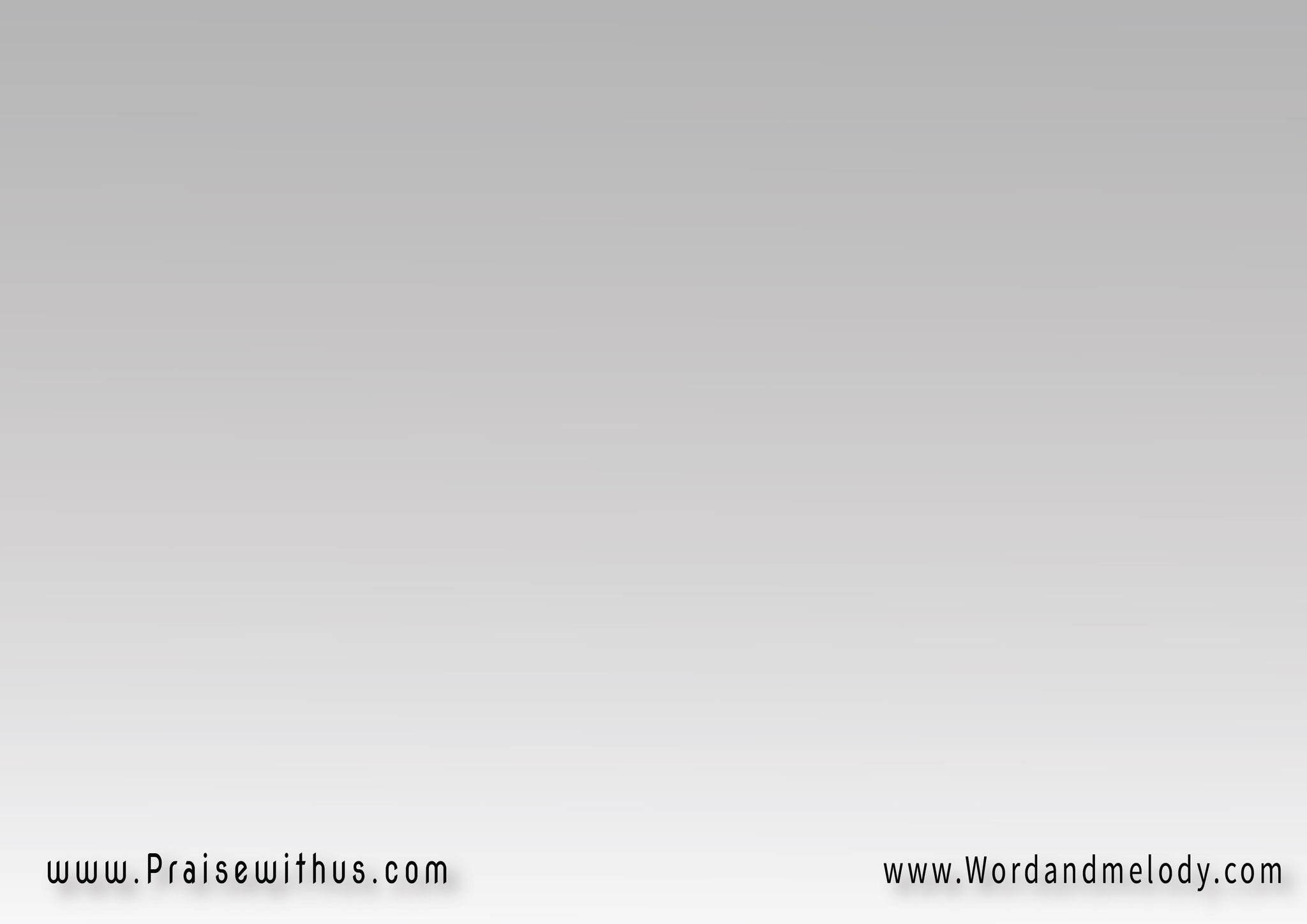 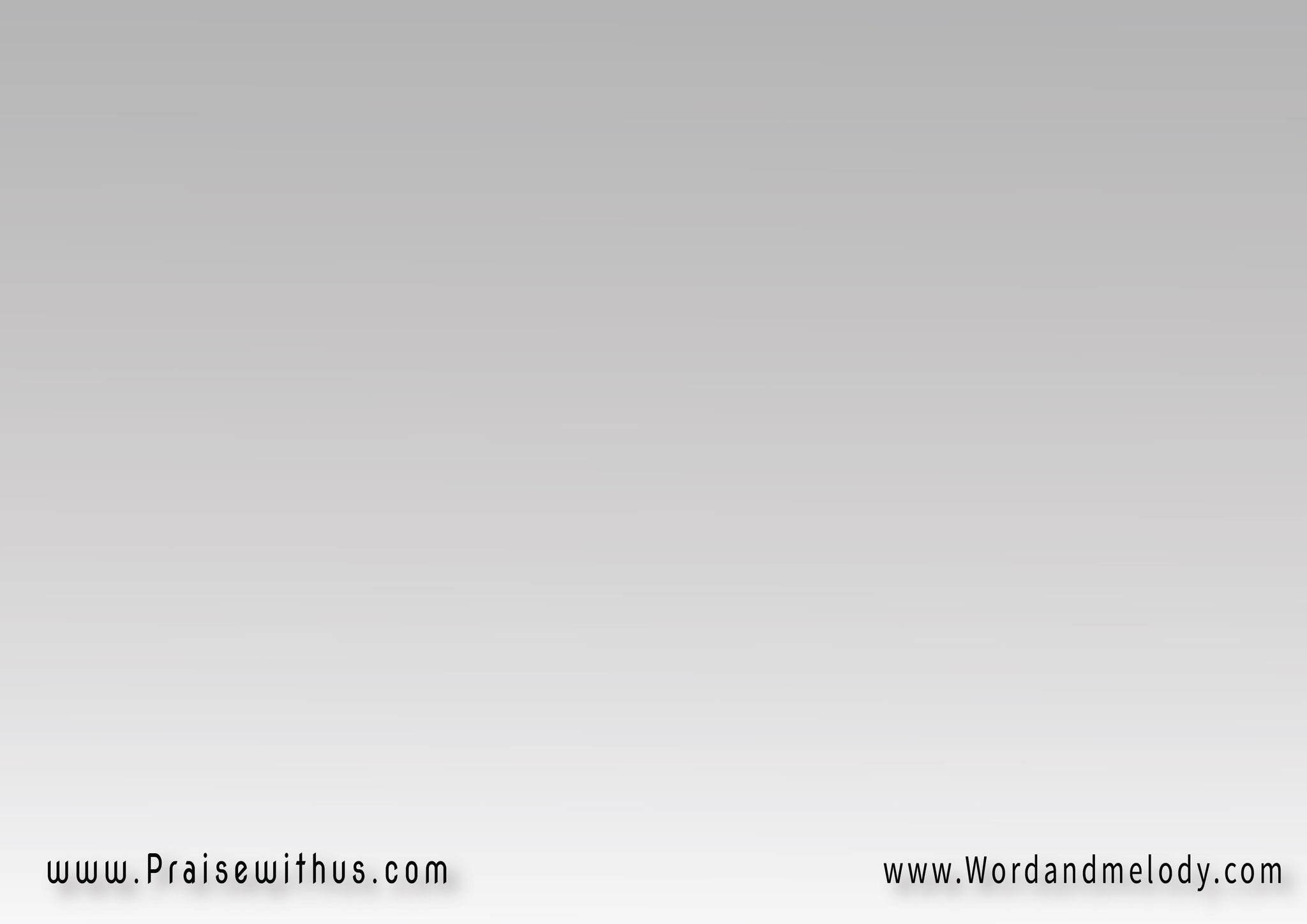 الحجرُ المرفوضمن كل بَنَّاءصار رأسَ الزاويةوتاج البِناء
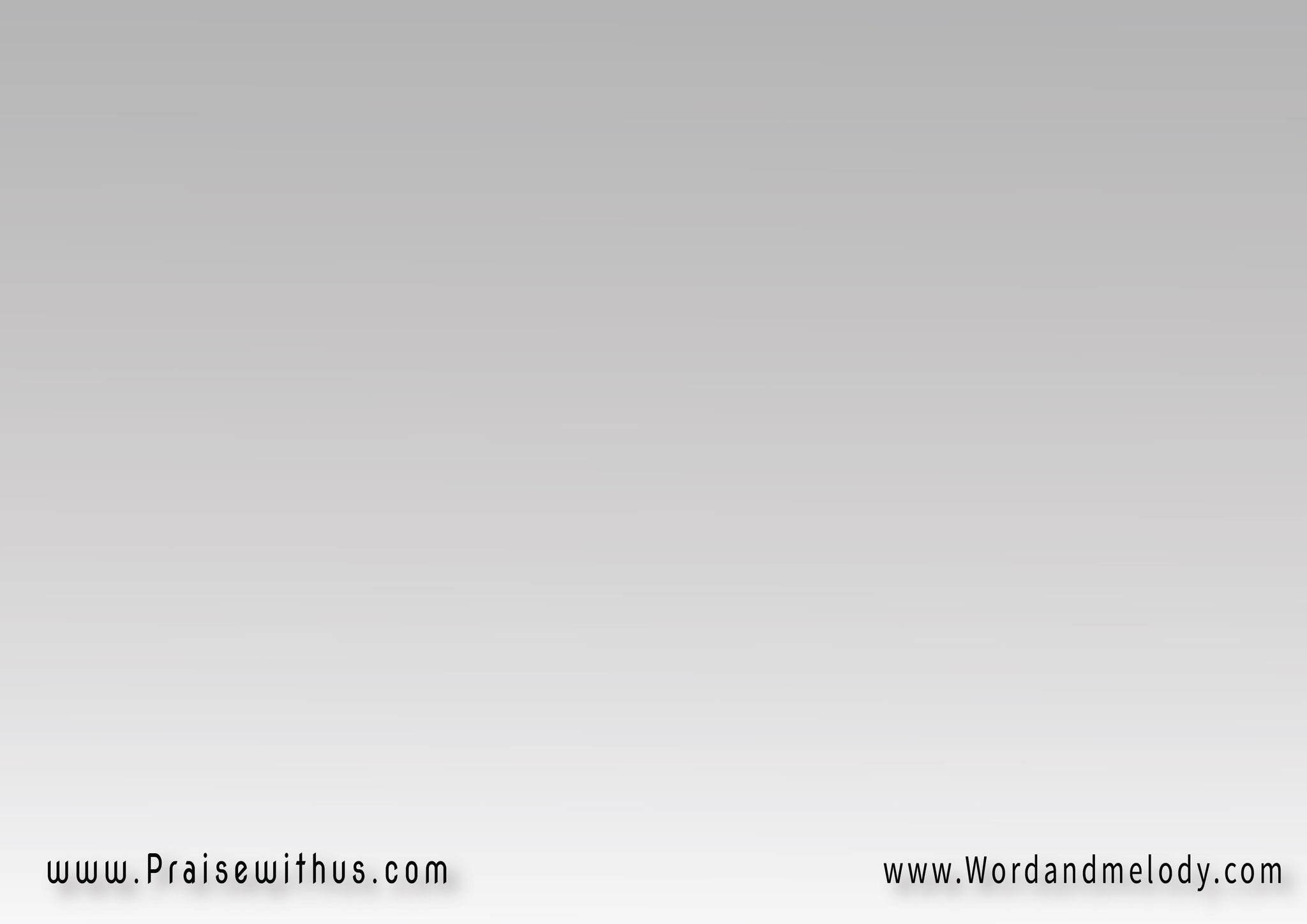 8-من قبل الربِّهذاوهوعجيبفي أعيننا وسيصير جبلا قريب
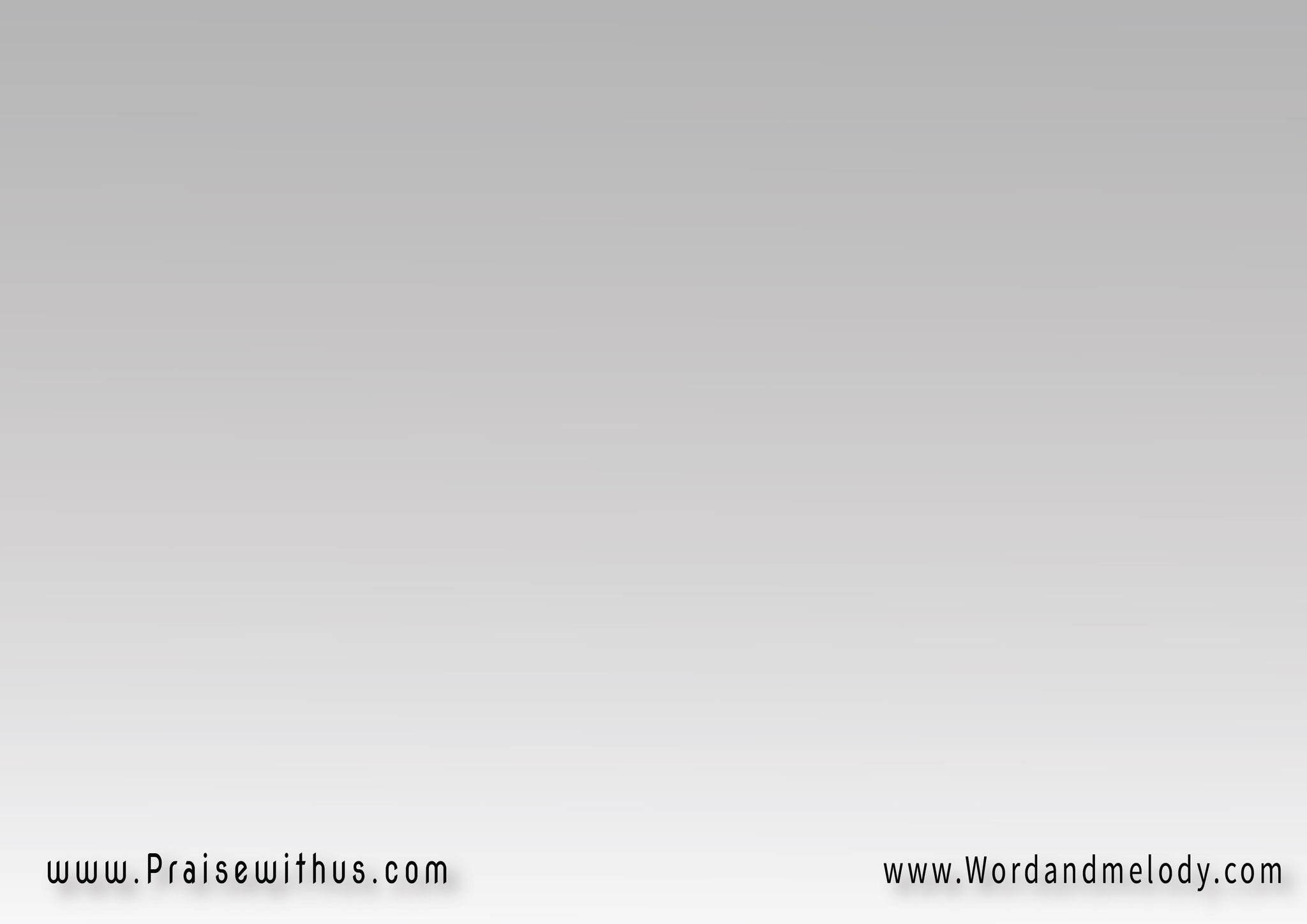 هذا هو يومٌ للربِّومن صنعِهفلنبتهج م القلبِونفرح فيه
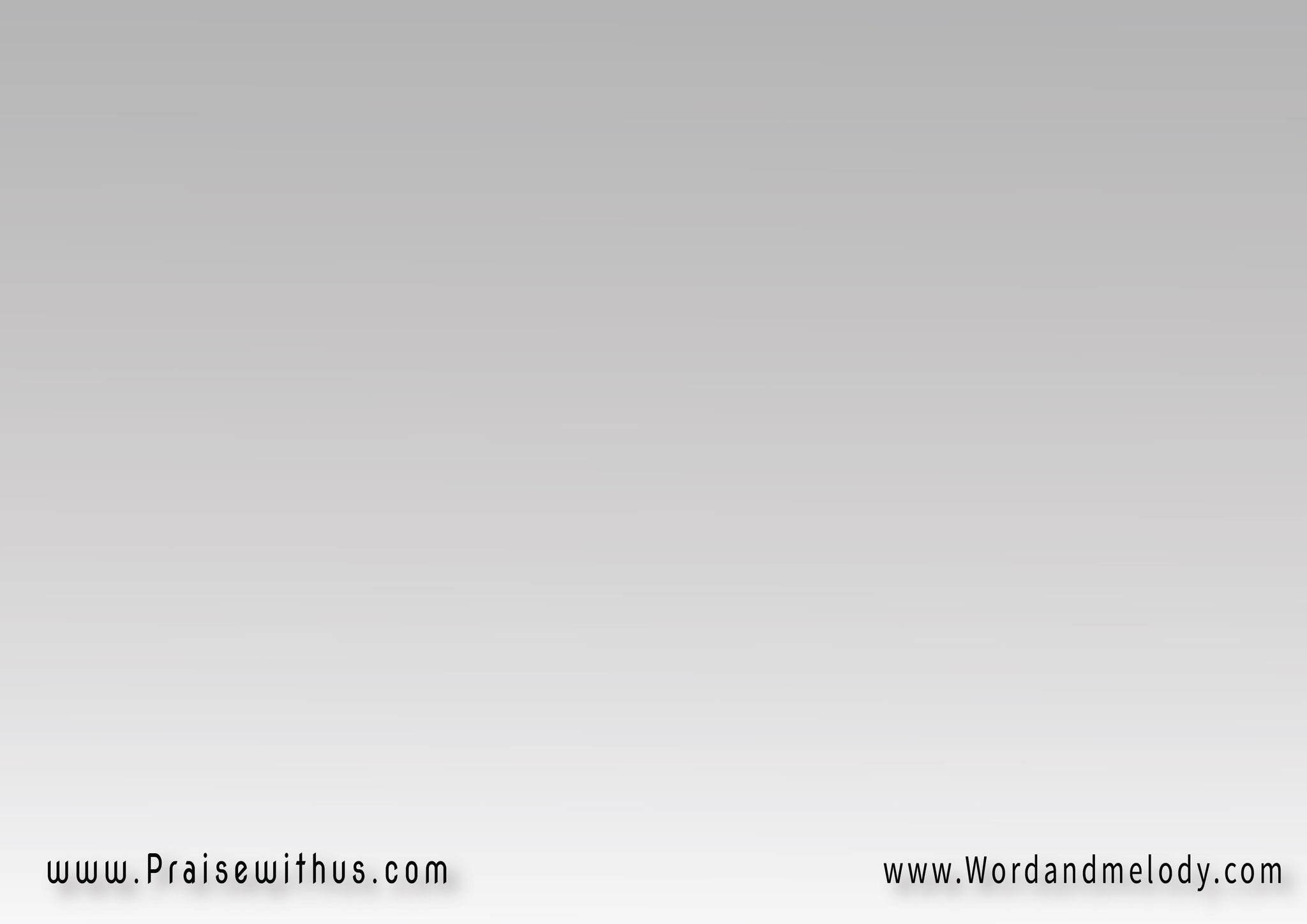 آه يا ربُّ خلصآه يا ربُّ أنقذمباركٌ الآتيباسم الربِّ
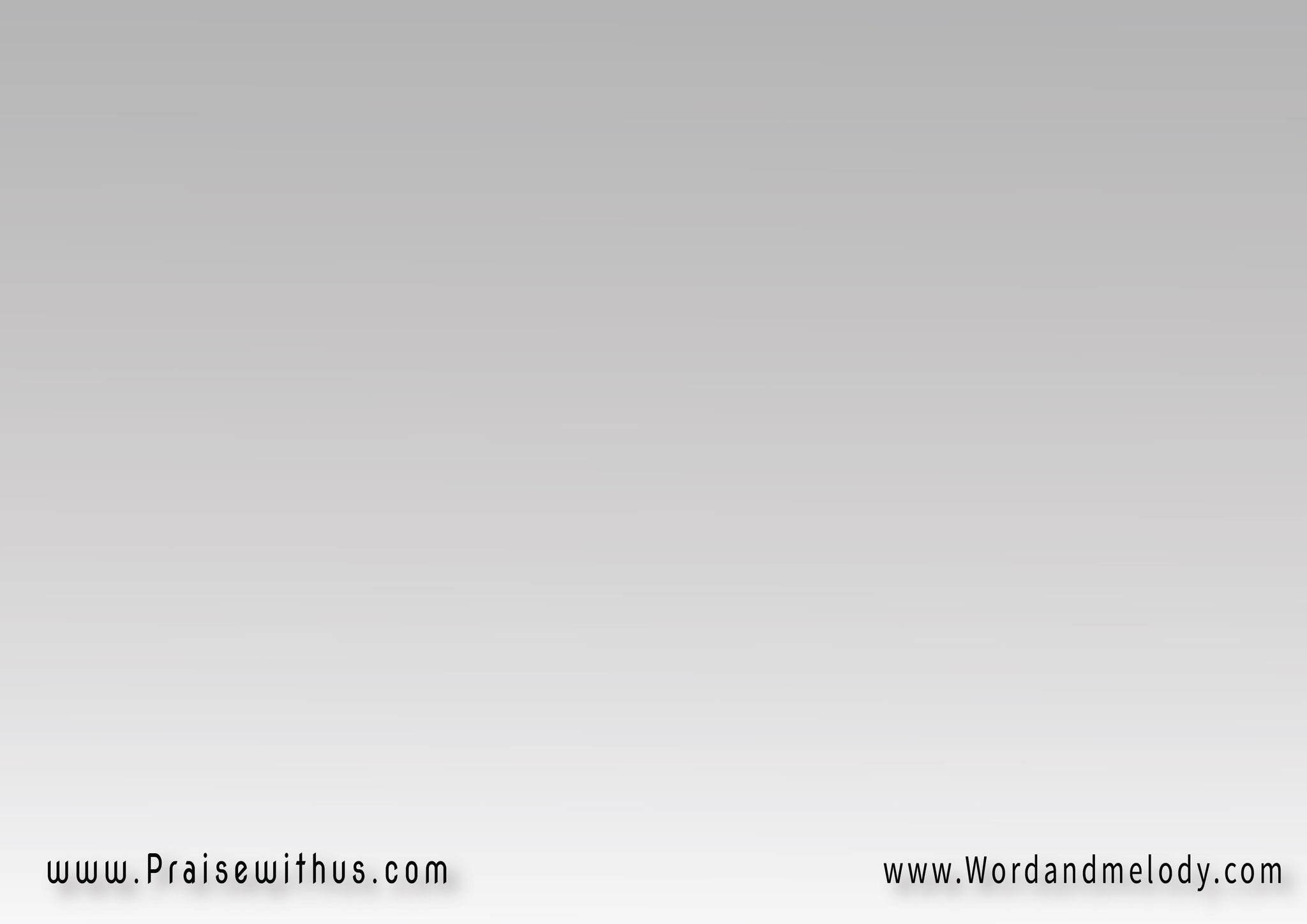 با ركناكم من بيت الربِّالربُّ هو اللهالذي أنارنا
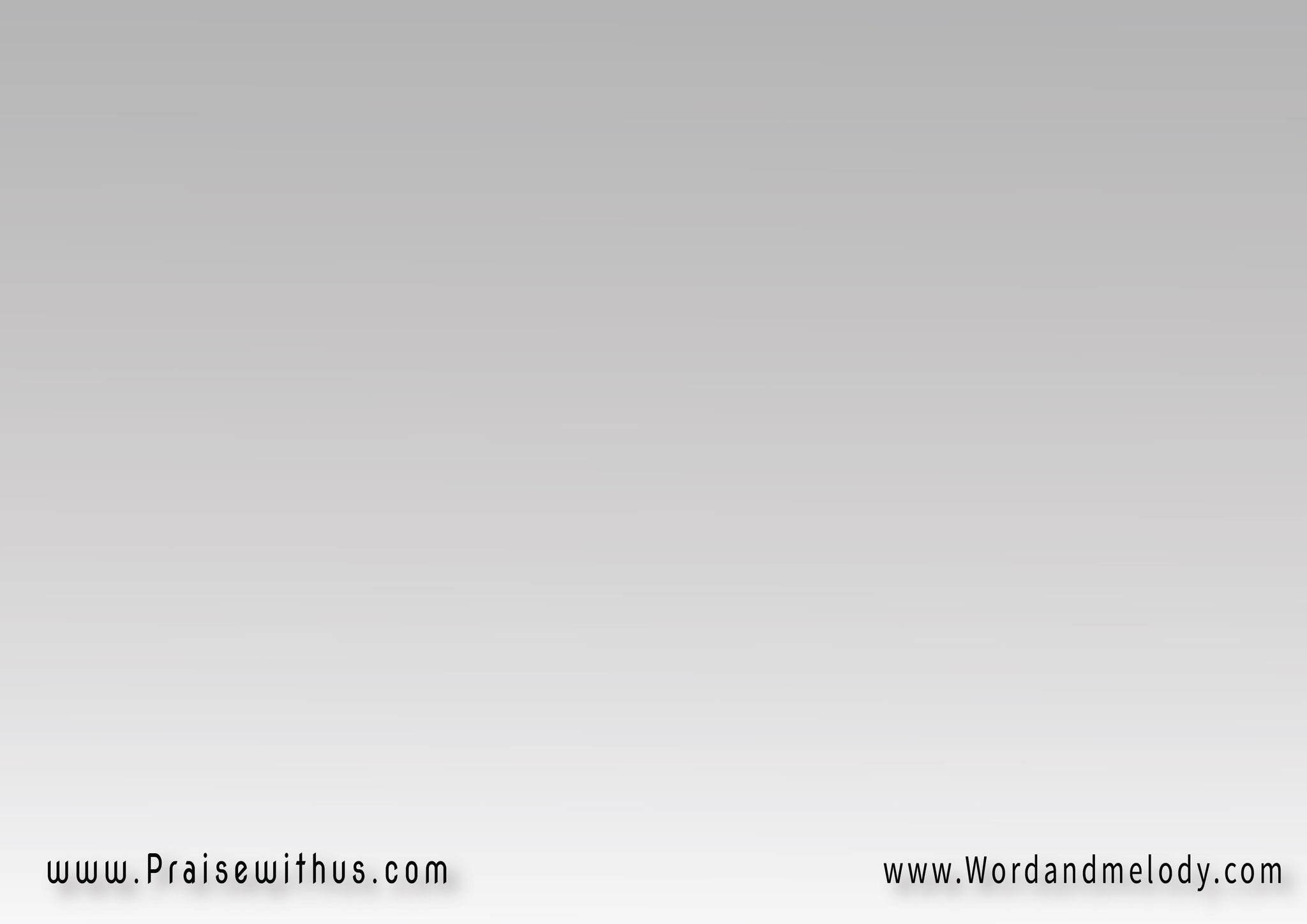 10-زينوا الموكببأغصان الفرحِأوثقوا الذبيحةبقرون المذبحِ
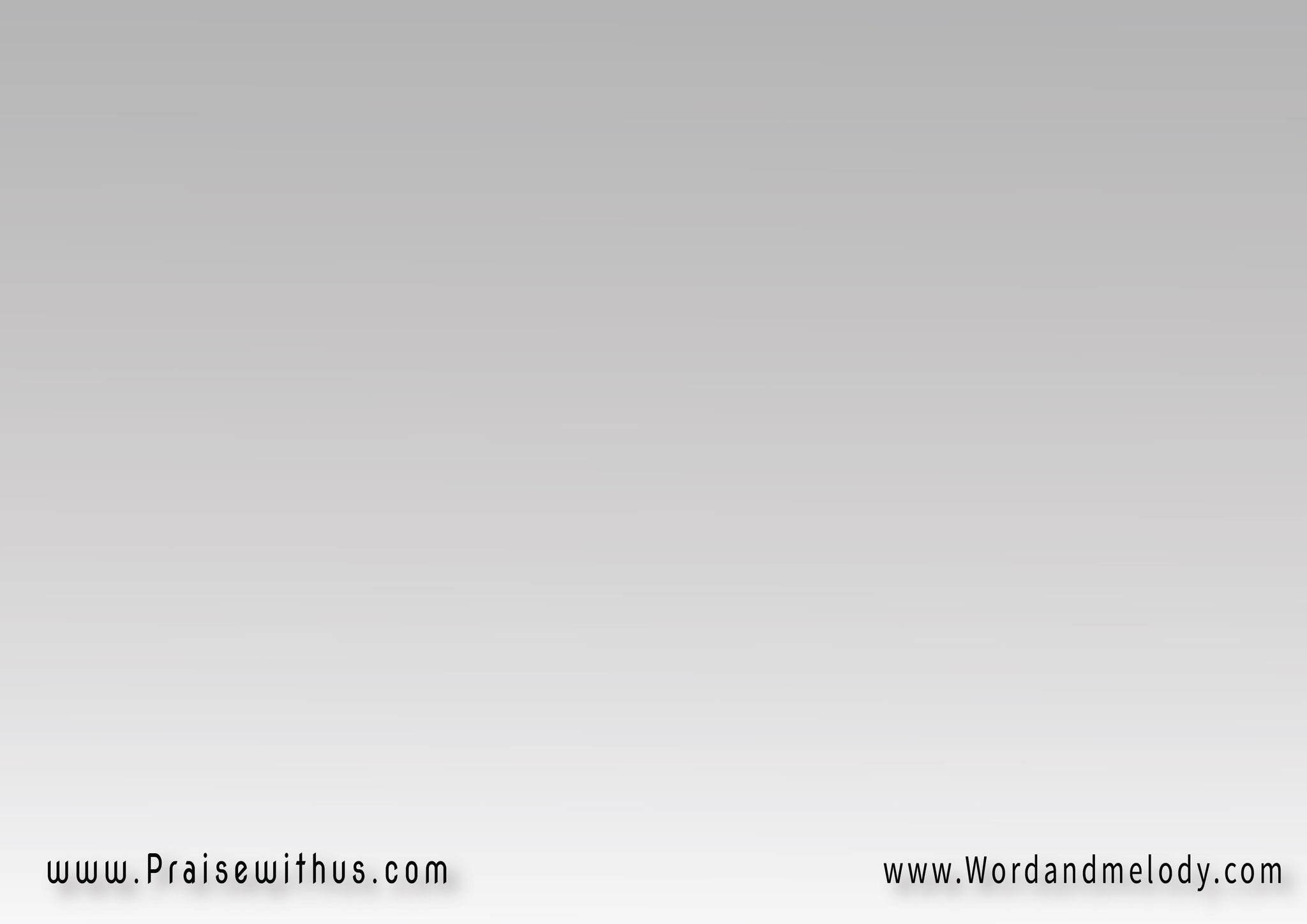 قل يا اسرائيلرحمتَه إلى الأبدقل يا بيت هارونرحمته إلى الأبد
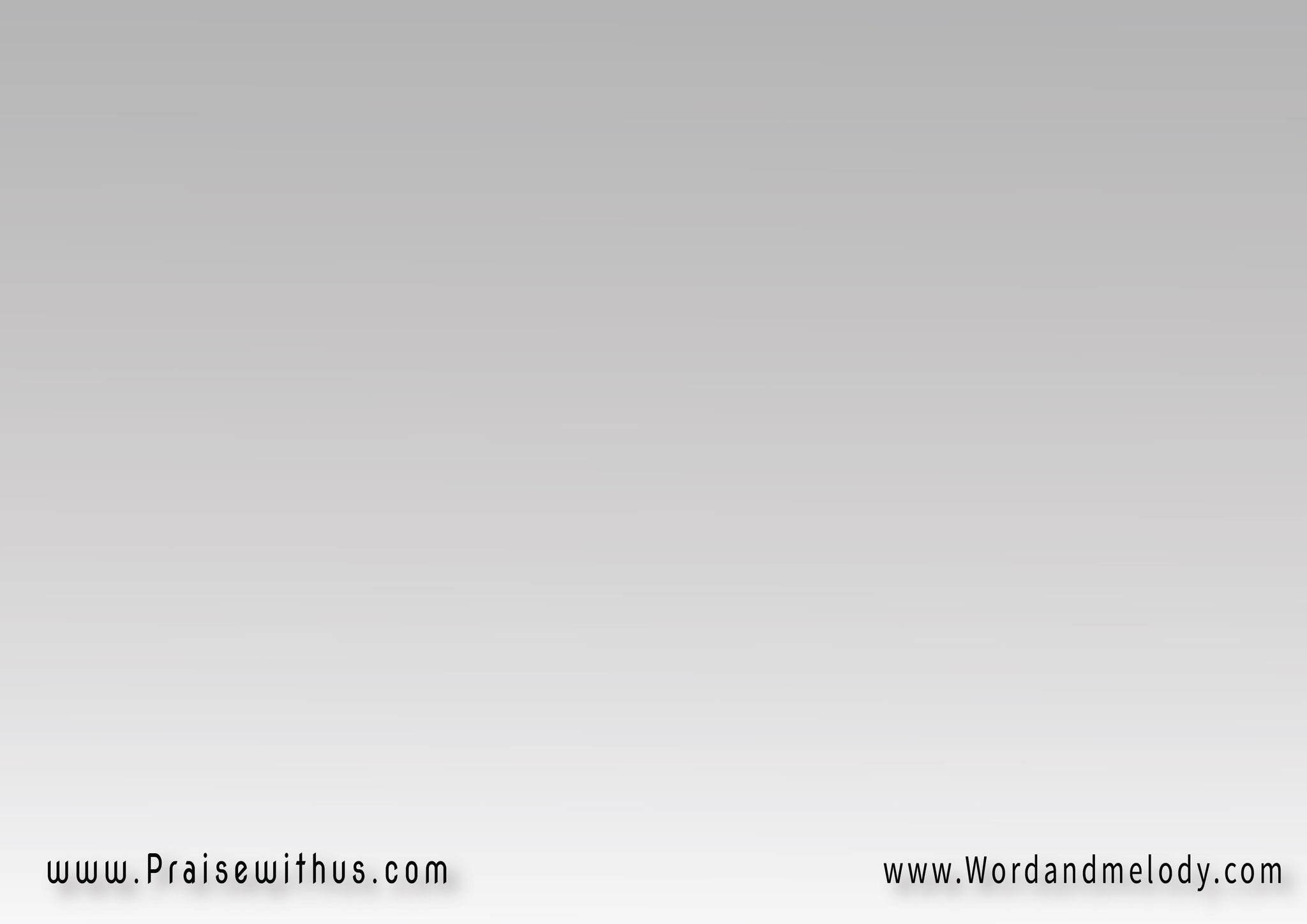 أنت هو إلهيفأحمدكأنت هو إلهيفأرفعك
احمدوا الربَّلأنه صالحٌلأن رحمتَهإلى الأبد تدوم
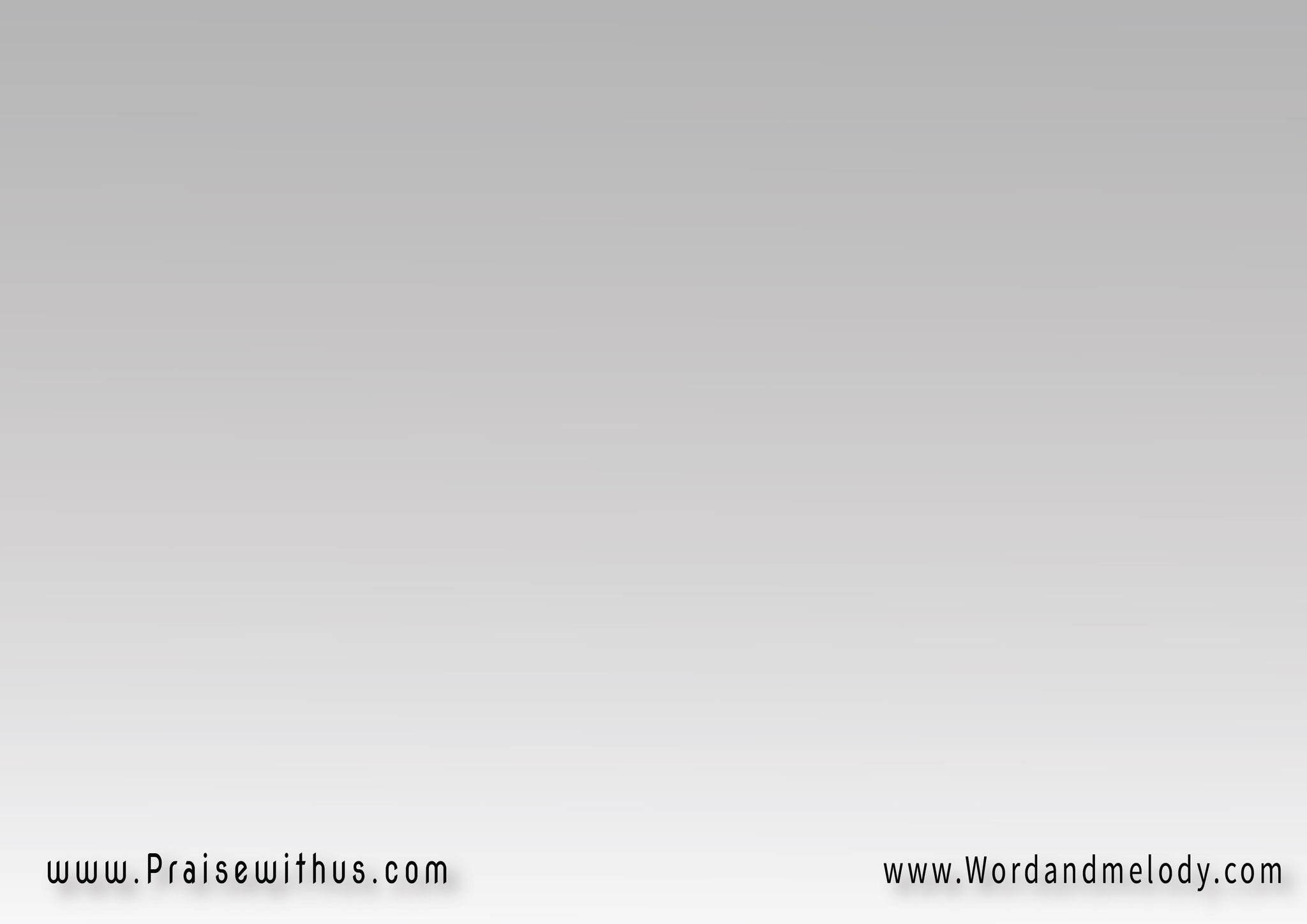 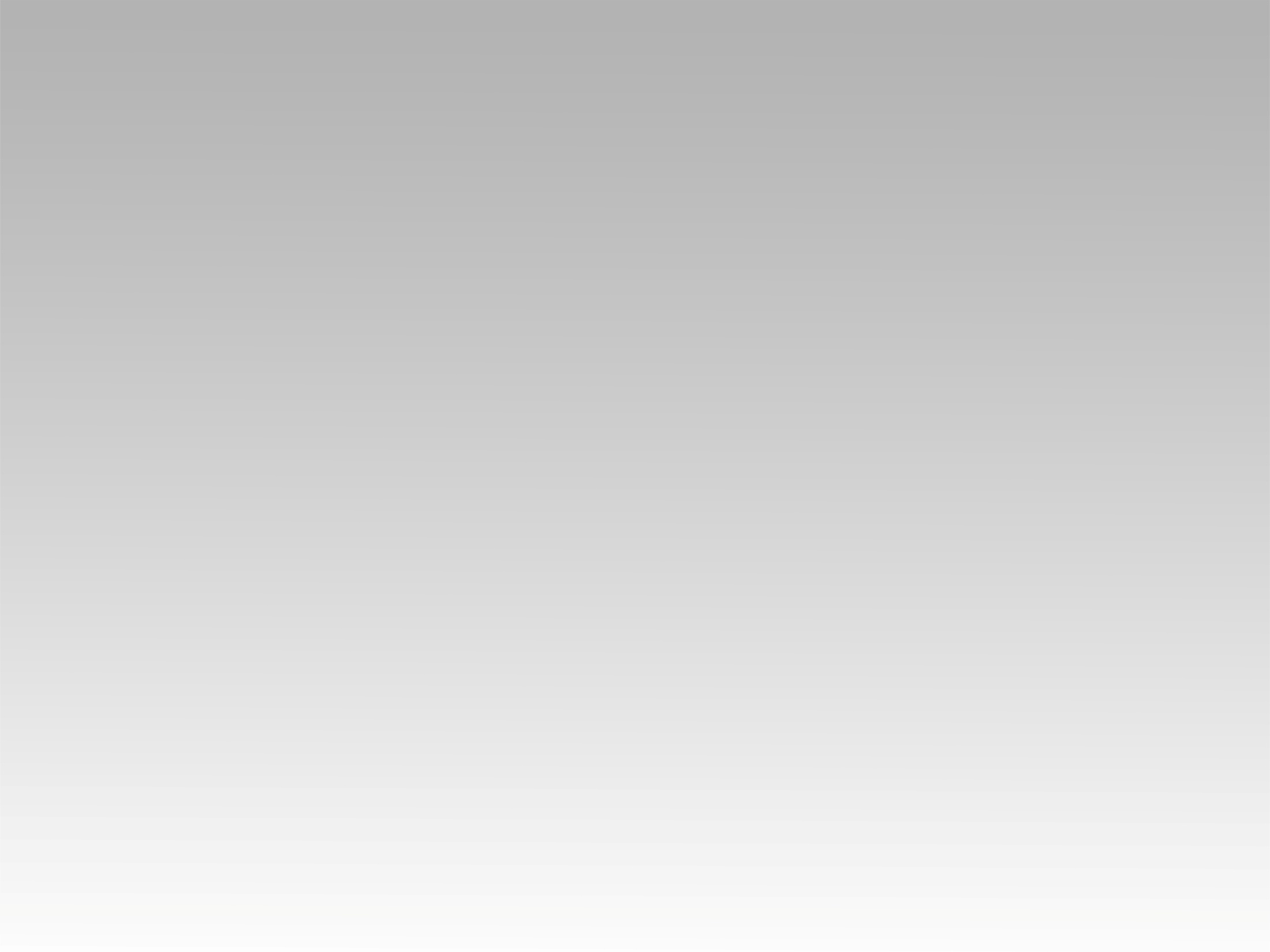 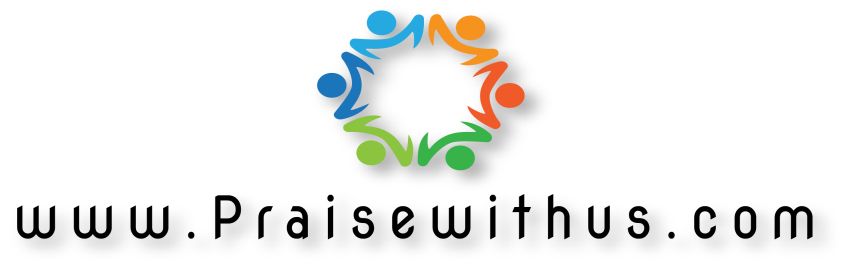